PŘÍRODNÍ POLYMERYPolyterpeny
RNDr. Ladislav Pospíšil, CSc.
UČO:29716
19. 10. 2016
PŘÍRODNÍ POLYMERY PŘF MU  4_2 2016
1
Časový plán
19. 10. 2016
PŘÍRODNÍ POLYMERY PŘF MU  4_2 2016
2
Isopren – základní jednotka TERPENOIDŮ
TERPENOIDY – HLAVNÍ SLOŽKY PRYSKYŘIC
19. 10. 2016
PŘÍRODNÍ POLYMERY PŘF MU  4_2 2016
3
Trochu  terminologie je nutné
POLYTERPENY = POLYISOPRENY
Kaučuk > vulkanizace > PRYŽ
Rubber > Vulcanization > Vulcanized Rubber

PŘÍRODNÍ GUMY = POLYSACHARIDY = KLOVATINY
Kde se v češtině vzal výraz GUMA?
Z německého GUMMI = PRYŽ
Kaučuk je německy Kautschuk
19. 10. 2016
PŘÍRODNÍ POLYMERY PŘF MU  4_2 2016
4
DVOUSTUPŇOVÁ enzymatická syntéza
1
„AKTIVNÍ“ ISOPREN
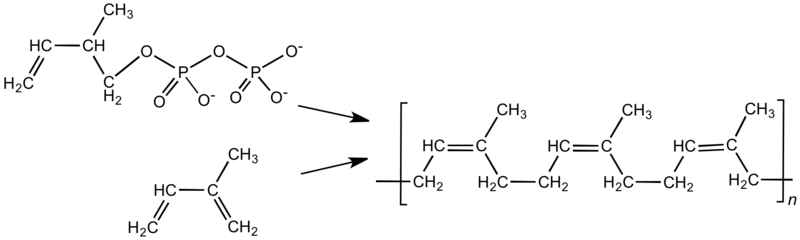 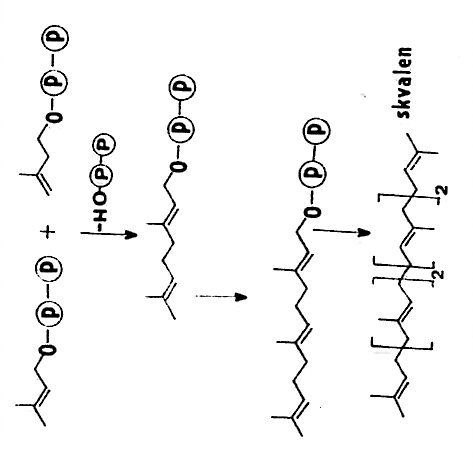 2
KONDENZACE „hlava – pata“ dvou jednotek „AKTIVNÍHO“ ISOPRENU
19. 10. 2016
PŘÍRODNÍ POLYMERY PŘF MU  4_2 2016
5
TŘÍSTUPŇOVÁ enzymatická syntéza TERPENOIDŮ
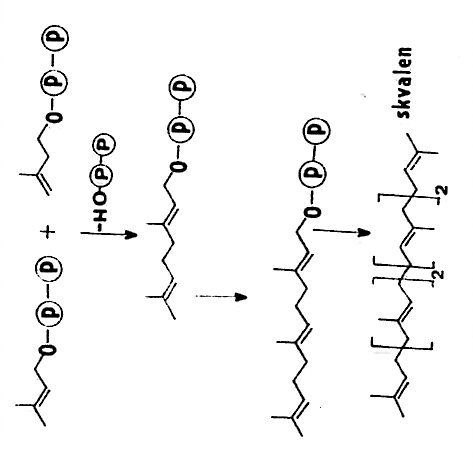 KONDENZACE „hlava – pata“ dvou jednotek „AKTIVNÍHO“ ISOPRENU
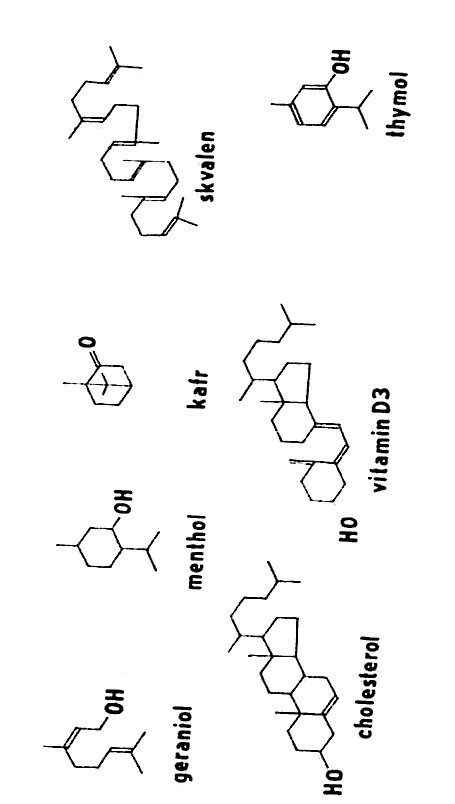 TERPENOIDY
19. 10. 2016
PŘÍRODNÍ POLYMERY PŘF MU  4_2 2016
6
POLYTERPENY = POLYISOPRENY
Výskyt v přírodě
Jsou obsaženy v cca. 2000 rostlinách z různých geografických oblastí
Stromy, keře, byliny
NEJDŮLEŽITĚJŠÍ JE STROM: kaučukovník Hevea brasiliensis
NADĚJNÁ BYLINA: Taraxanum koksagyz (s ním bylo experimentováno i na VÚMCH,  nyní PIB a políčka byla v Brně na Riviéře)
19. 10. 2016
PŘÍRODNÍ POLYMERY PŘF MU  4_2 2016
7
POLYTERPENY = POLYISOPRENY
Získávání v přírodě
Latex (cca. 25 – 35 % kaučuku)
Koagulace kyselinami (mravenčí, octová) > KREPOVÝ KAUČUK
Kalandrování a stabilizace proti oxidaci a mikroorganizmům 
Expedice
19. 10. 2016
PŘÍRODNÍ POLYMERY PŘF MU  4_2 2016
8
Latex (cca. 25 – 35 % kaučuku)z čeho se skládá
Kaučuk (cca. 25 – 35 %) 
Voda (60 – 75 %)
Bílkoviny ( 2 %)
Sacharidy
Minerály
Pryskyřice
19. 10. 2016
PŘÍRODNÍ POLYMERY PŘF MU  4_2 2016
9
POLYTERPENY = POLYISOPRENY
IZOMERY
Gutta (GUTTAPERČA)
Přírodní kaučuk
Nevulkanizuje
Odolnější proti oxidaci (atmosférickému stárnutí)
Není elastický za normální teploty
Měkne a je elastický nad cca. 50 °C
 TERMOPLAST
 Z JINÉ ROSTLINY NEŽ PŘÍRODNÍ KAUČUK
Vulkanizuje
Málo odolný proti oxidaci (atmosférickému stárnutí)
Elastický za normální teploty
19. 10. 2016
PŘÍRODNÍ POLYMERY PŘF MU  4_2 2016
10
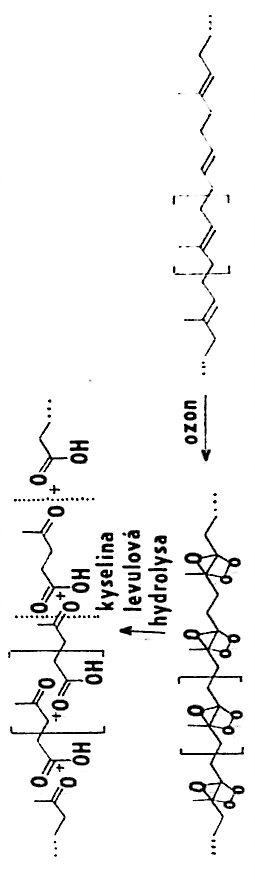 POLYTERPENY = POLYISOPRENY
Jak byla odhalena struktura
19. 10. 2016
PŘÍRODNÍ POLYMERY PŘF MU  4_2 2016
11
ZPRACOVÁNÍ PŘÍRODNÍHO KAUČUKU
Před vulkanizací
„Lámání kaučuku“ – štěpení řetězců na kratší působením mechanické energie a kyslíku
Přidání dalších složek a prohnětení (homogenizace):
Plniva (hlavně saze, amorfní SiO2, ……)
Změkčovadla
Pigmenty,
Antioxidanty a antiozonanty
Vulkanizační činidla (síra, urychlovače, …)
Maziva
19. 10. 2016
PŘÍRODNÍ POLYMERY PŘF MU  4_2 2016
12
ZPRACOVÁNÍ PŘÍRODNÍHO KAUČUKU
Jedno typické složení směsi
Lidé od kaučuku a PVC většinou nepracují s %, ale s DÍLY!
19. 10. 2016
PŘÍRODNÍ POLYMERY PŘF MU  4_2 2016
13
Co jsem já dělal zajímavého
PODKLADY PRO SOUDNÍHO ZNALCE
 černá skvrna na kapotáži závodní motorky
 JE TO OD ALFALTU NEBO OD PNEUMATIKY?
 SEM  + EDX analýzy prvků ve skvrně
 „Po čem jsem šel“
 síra (vulkanizace)
 ZINEK (vulkanizační urychlovače jsou na bázi zinku)
 výsledek: je to od asfaltu, nebyla tam síra ani zinek
19. 10. 2016
PŘÍRODNÍ POLYMERY PŘF MU  4_2 2016
14
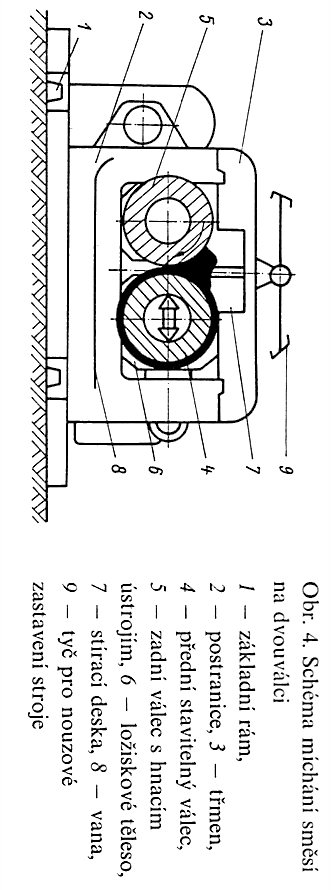 Dvouválec
19. 10. 2016
PŘÍRODNÍ POLYMERY PŘF MU  4_2 2016
15
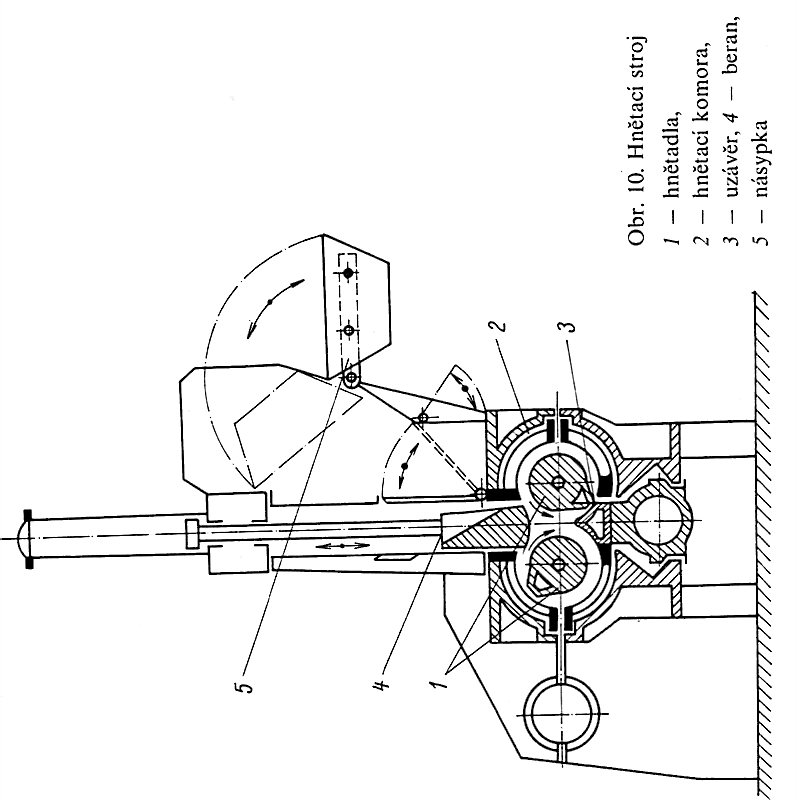 Hnětič
19. 10. 2016
PŘÍRODNÍ POLYMERY PŘF MU  4_2 2016
16
VULKANIZACE PŘÍRODNÍHO KAUČUKU
Elementární sírou 1
Směsi s PŘÍRODNÍM KAUČUKEM se VULKANIZUJÍ  při teplotách 150 – 180 °C.
Syntetické kaučuky se VULKANIZUJÍ  při teplotách 180 – 220 °C
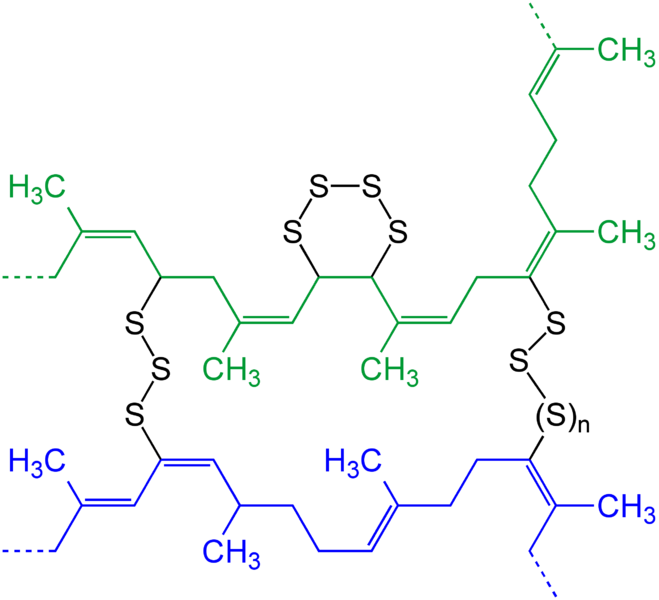 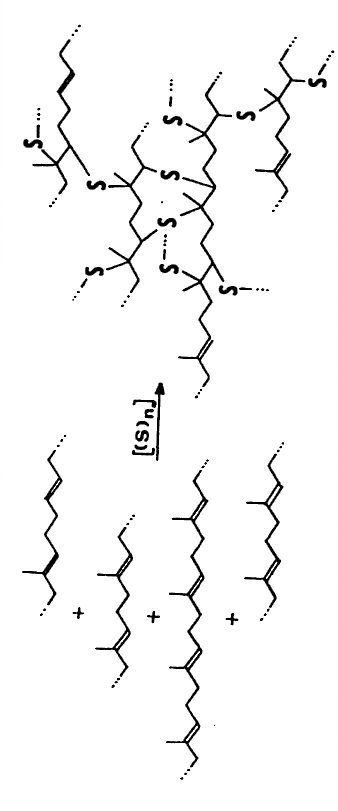 VULKANIZACE VĚTŠINOU NEJDE PŘES ZREAGOVÁNÍ DVOJNÉ VAZBY, TA SE VĚTŠINOU ZACHOVÁ > CITLIVOST NA OZÓN
19. 10. 2016
PŘÍRODNÍ POLYMERY PŘF MU  4_2 2016
17
VULKANIZACE PŘÍRODNÍHO KAUČUKU
Elementární sírou 2
Accelerator =
URYCHLOVAČ
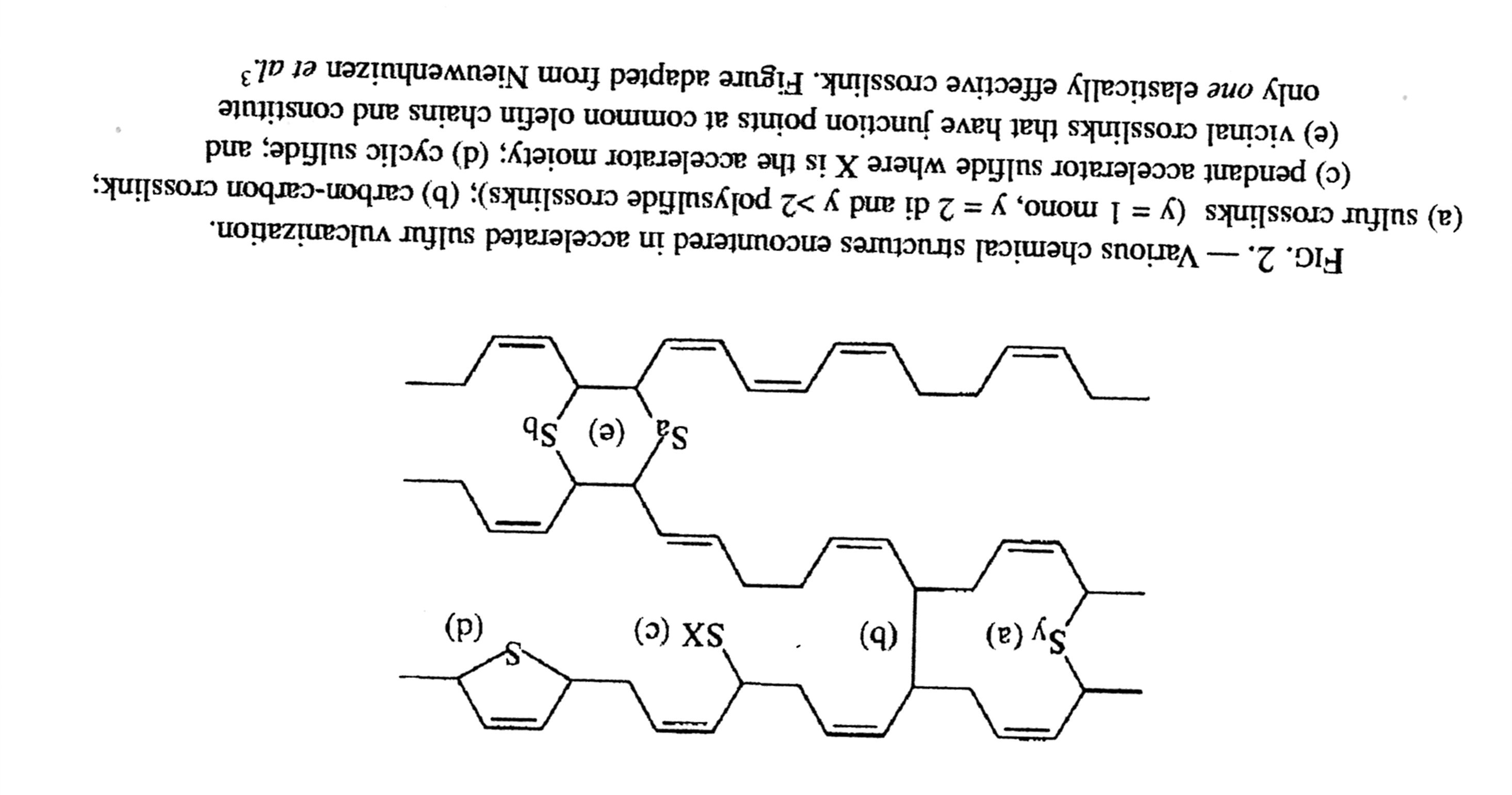 LZE SÍŤOVAT I SLOUČENINAMI SÍRY
Vicinal crosslinks = 
Síťování na sousedních uhlících
Pouze toto sesíťování tvoří elastické (pružné) chování
19. 10. 2016
PŘÍRODNÍ POLYMERY PŘF MU  4_2 2016
18
Degradace kaučuku ozónem
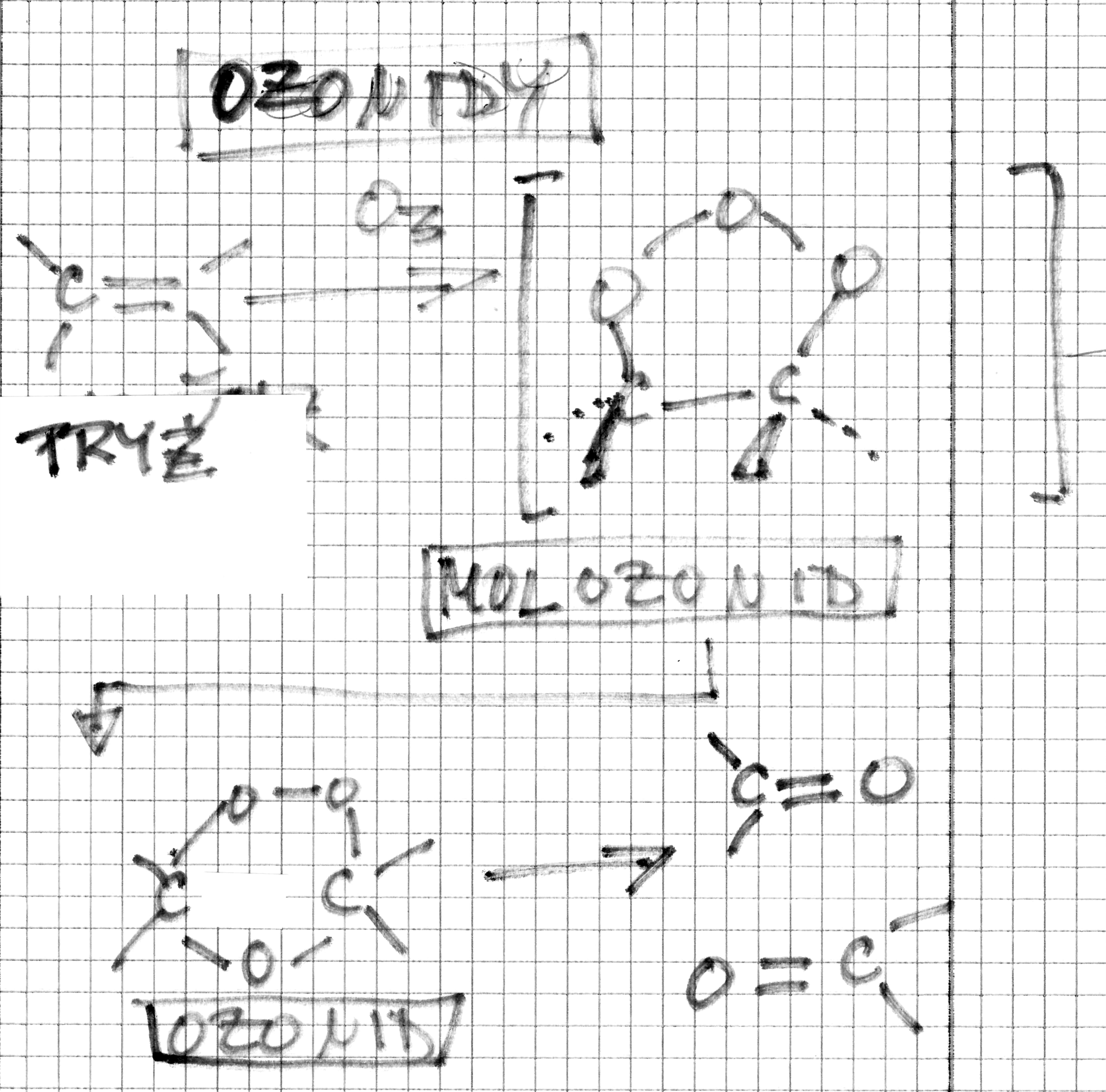 Ozón je přirozenou součástí ovzduší a vzniká např. při blesku (elektrický výboj v atmomsféře)
Vzniká i uměle
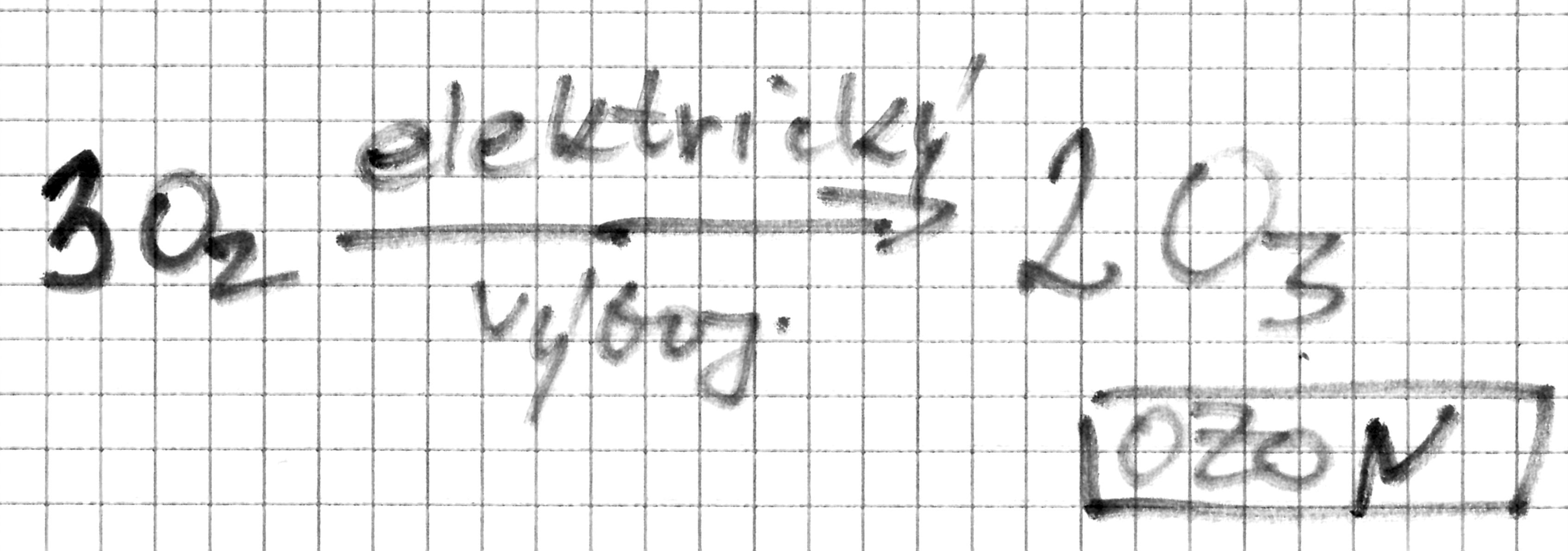 19. 10. 2016
PŘÍRODNÍ POLYMERY PŘF MU  4_2 2016
19
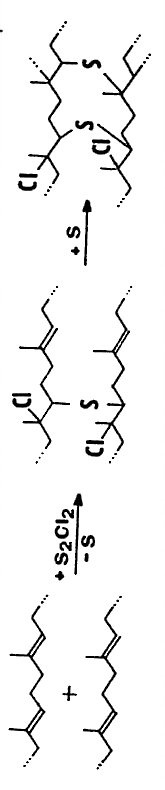 VULKANIZACE PŘÍRODNÍHO KAUČUKU
Sloučeninami síry
Charles GOODYEAR (1839) – vynálezce vulkanizace přírodního kaučuku sírou
OBSAHY SÍRY  jsou 1 – 5 % (měkká pryž) až do 15 – 30 % (akuskříně)
19. 10. 2016
PŘÍRODNÍ POLYMERY PŘF MU  4_2 2016
20
OBSAHY SÍRY  jsou 1 – 5 % (měkká pryž) až do 15 – 30 % 
(V MINULOSTI akuskříně)
19. 10. 2016
PŘÍRODNÍ POLYMERY PŘF MU  4_2 2016
21
OBSAHY síry 30 % hmot. a více
EBONIT
Hard rubber was used in the cases of automobile batteries for years, thus establishing black as their traditional colour even long after stronger modern plastics like polypropylene were substituted.
Třeme EBONITOVOU TYČ  liščím ohonem ….
It is also commonly used in physics classrooms to demonstrate static electricity because it is at or near the negative end of the triboelectric series.
19. 10. 2016
PŘÍRODNÍ POLYMERY PŘF MU  4_2 2016
22
PŘÍRODNÍ versus SYNTETICKÝ KAUČUK
Snahy o přípravu různých syntetických kaučuků trvají už více než 100 let a jsou úspěšné
Asi nejrozšířenější SYNTETICKÝ kaučuk je butadien-styrénový kaučuk
PŘÍRODNÍ kaučuk je však stále nenahraditelný
Směsi PŘÍRODNÍ &SYNTETICKÝ KAUČUK umožňují optimalizaci vlastností
19. 10. 2016
PŘÍRODNÍ POLYMERY PŘF MU  4_2 2016
23
butadien-styrénový kaučuk
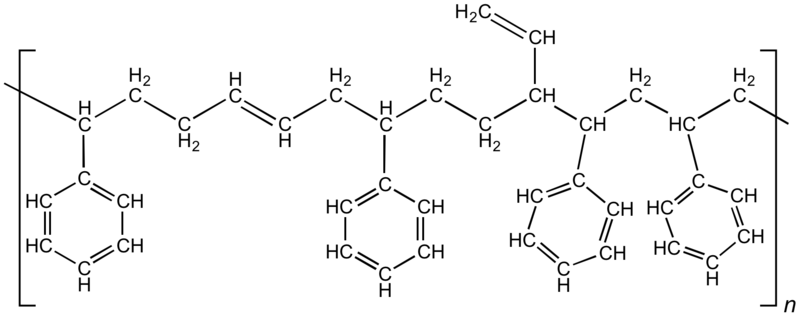 19. 10. 2016
PŘÍRODNÍ POLYMERY PŘF MU  4_2 2016
24
KRALEX® 1783
Styren-butadienový kaučuk – SBR
www.synthosgroup.com
VŠEOBECNÁ CHARAKTERISTIKA
KRALEX® 1783 je standardní olejem nastavený typ styren-butadienových kaučuků vyráběný technologií studené emulzní kopolymerace na bázi směsi mýdel mastných a pryskyřičných kyselin. Typicky obsahuje 23,5% vázaného styrenu a je koagulovaný systémem kyselina a syntetický koagulant. Obsahuje 27% (37,5 dsk) nastavovacího oleje se sníženým obsahem polycyklických aromátů typu RAE a je stabilizovaný barvícím antioxidantem.
ZÁKLADNÍ VLASTNOSTI KAUČUKU
Parametry           Jednotka                                Hodnota   Zkušební metoda
Viskozita Mooney ML 1+4 (100°C) – kalandrovaný vzorek °ML 44 - 54 ASTM D1646
Obsah těkavých látek % hm.                                max. 0,75 ASTM D5668
Obsah popela % hm.                                             max. 0,4 ASTM D5667
Obsah organických kyselin % hm.                      3,6 - 5,4 ASTM D5774
Obsah mýdel % hm.                                              max. 0,3 ASTM D5774
Obsah oleje % hm.                                                25 - 29 ASTM D5774
Obsah vázaného styrenu % hm.                          22,5 - 24,5 ASTM D5775
19. 10. 2016
PŘÍRODNÍ POLYMERY PŘF MU  4_2 2016
25
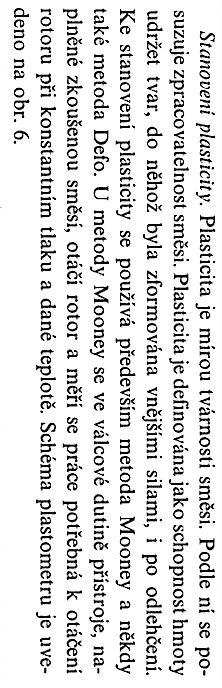 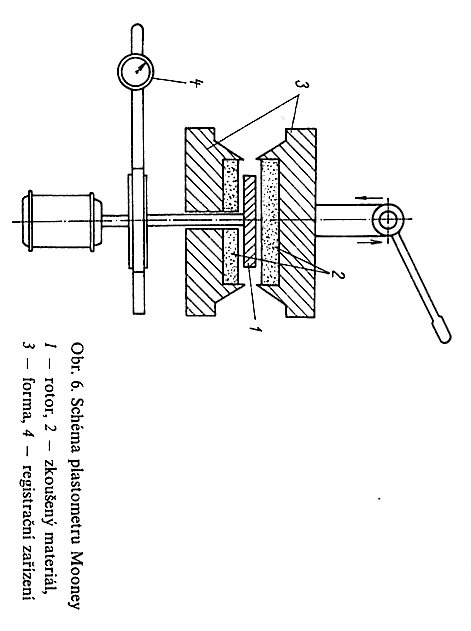 Viskozita Mooney – výklad a měření
19. 10. 2016
PŘÍRODNÍ POLYMERY PŘF MU  4_2 2016
26
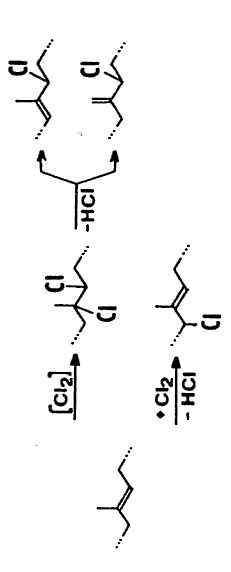 Modifikace přírodního kaučuku 1nejběžnější je CHLORACE elementárním chlórem
Jsou zachovány dvojné vazby > zachována možnost vulkanizace
19. 10. 2016
PŘÍRODNÍ POLYMERY PŘF MU  4_2 2016
27
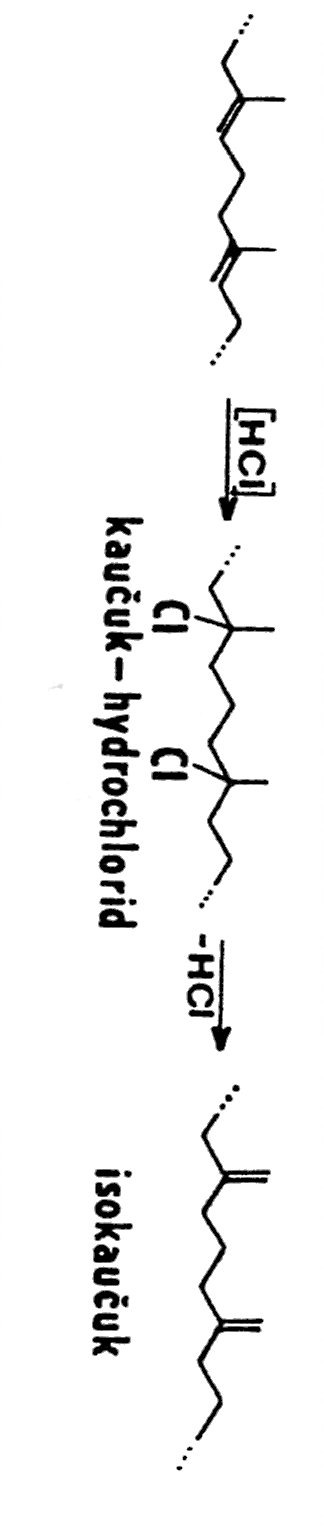 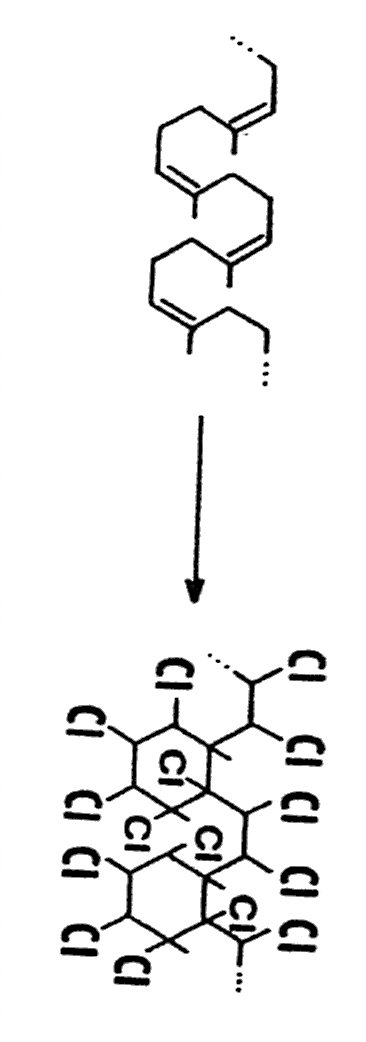 Modifikace přírodního kaučuku 2méně obvyklé postupy
Kysele katalyzovaná adice H+ na dvojné vazby, izomerizace a cyklizace > CYKLOKAUČUK
19. 10. 2016
PŘÍRODNÍ POLYMERY PŘF MU  4_2 2016
28
Modifikace přírodního kaučuku (NE PRYŽE)a její využití
Chlorkaučuk je asi NEJDŮLEŽITĚJŠÍ MODIFIKOVANÝ PŘÍRODNÍ KAUČUK
19. 10. 2016
PŘÍRODNÍ POLYMERY PŘF MU  4_2 2016
29
Modifikace přírodního kaučuku (NE PRYŽE)a její využití
19. 10. 2016
PŘÍRODNÍ POLYMERY PŘF MU  4_2 2016
30
Modifikace přírodního kaučuku (NE PRYŽE)CO JSEM DĚLAL JÁ
Nátěrové hmoty škrobárna v Brně
Pracoval jsem v údržbě ve škrobárně, která se připravovala na kampaň (zahájení zpracování brambor). Natíral jsem velké nádoby zevnitř.
ZKUŠENOST:
Problémem jsou, z hlediska ochrany zdraví, rozpouštědla > větrání (to jsem neměl), ochranná maska nebo častější přestávky na čerstvém vzduchu
19. 10. 2016
PŘÍRODNÍ POLYMERY PŘF MU  4_2 2016
31
Pryž a konzervátor - restaurátor
Zásah už potřebují i předměty z pryží!
Obrátil se na mě váš starší kolega zaměstnaný v Technickém muzeu v Brně 
PROBLÉM:
Plynové masky z 1. světové války
Plynové masky z 1. REPUBLIKY
19. 10. 2016
PŘÍRODNÍ POLYMERY PŘF MU  4_2 2016
32
POLYTERPENY a konzervátor - restaurátor
GUTAPERČA > izolace vodičů elektřiny
BALATA > zase jiná rostlina, a similar and cheaper natural material called balatá is often used in gutta-percha's place. The two materials are almost identical, and balatá is often called gutta-balatá.
19. 10. 2016
PŘÍRODNÍ POLYMERY PŘF MU  4_2 2016
33